VERİMLİ DERS ÇALIŞMA YÖNTEMLERİ
Hatice ATMACA
Başakşehir Aziz Sancar Ortaokulu
BUGÜN NELERDEN BAHSEDECEĞİZ?
VERİMLİ DERS ÇALIŞMA NEDİR?
AMAÇ BELİRLEME
ZAMANIN DEĞERİ
ÇALIŞMA ORTAMI
PLANLI ÇALIŞMA
NOT TUTMA
DERSİ DERSTE ÖĞRENME
DERSLERE NASIL ÇALIŞMALIYIZ?
TEKRARIN ÖNEMİ
BAŞARI ANTLAŞMASI
BAŞARININ ÖZETİ

PLANLI ÇALIŞMA NEDEN GEREKLİ?
YANLIŞ ÇALIŞMA DAVRANIŞLARIMIZ NELER?
İNSAN BELLEĞİNİN GİZLİ DÜNYASI NEDİR?
VERİMLİ DERS ÇALIŞMA YÖNTEMLERİ NELERDİR?
VERİMLİ 
DERS ÇALIŞMA NEDİR?
Bir dersi; bir günde 9 saat çalışmaktansa, 
O dersi ; 9 gün birer saat         çalışmak daha verimlidir.
VERİMLİ ÇALIŞMAYI ENGELLEYEN TUZAKLAR
Gözlerinizi yapamadıklarınıza çevirmek,
Müzik eşliğinde çalışmak,
Zorlanılan derslerin dışlanması,
Aşırı kaygı(güvensizlik),
Yatarak(uzanarak)çalışmak,
Çalışma anında hayallere dalmak,
Uzayıp giden telefon konuşmaları yapmak,
Çalışmayı tamamlamadan bırakmak,
Arkadaşlara “hayır!” diyememek,
Televizyona takılıp kalmak,
Dersler,konular hakkında yetersiz bilgi sahibi olmak,
Düzenli tekrarlar yapmamak,
Plansız, programsız çalışmak,
Kendinizi başkalarıyla kıyaslamak,
Zamanı denetleyememek,
Yanlışlardan ders almamak,noksanları gidermemek,
Sınav bilgi ve tekniklerini yeterince bilmemek,
Motivasyon noksanlığı, isteksizlik.
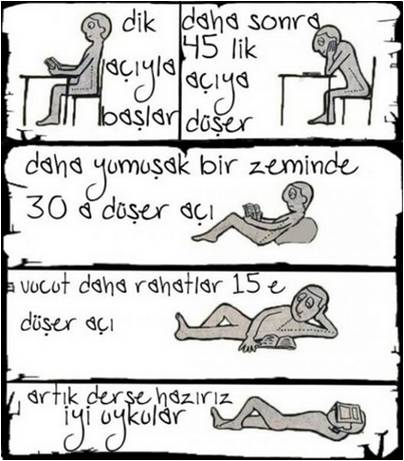 BU SÖZLERİ KULLANMAKTAN VAZGEÇİN
BU SÖZLERİ 
DAĞARCIĞINIZIN 
         BİR PARÇASI YAPIN
1- YAPAMAM
1-YAPABİLİRİM
2- ZAMANIM YOK		              2-ZAMAN BULACAĞIM
3- SONRA  			             3-ŞİMDİ-ŞU AN
4- ACABA			             4-MUTLAKA
5- KORKUYORUM			5-KENDİME GÜVENİYORUM
6- OLANAKSIZ			              6-İNANÇLA HERŞEY MÜMKÜNDÜR
7-BİLMİYORUM		              7-ÖĞRENECEĞİM
8-DAHA ÖNCE HEP KAYBETTİM          8-BU SEFER KAZANACAĞIM
VERİMLİ DERS ÇALIŞMAYI BİLİYOR MUSUNUZ?
Neler yapmam gerektiğini çalışma öncesi kendime sorarım.
Nereden yararlanmam gerektiğini düşünürüm.
Ne amaçla çalışacağımı düşünürüm.
Basit bir çalışma planı hazırlarım.
Bir haftalık çalışma planı hazırlarım.
Hafta içinde yapılacak çalışmaları günlere göre planlarım.
Yararlanacağım kaynakları belirlerim.
Çalışmak için ayırdığım zamanı çok iyi seçerim.
VERİMLİ DERS ÇALIŞMAYI BİLİYOR MUSUNUZ?
Yardımcı kaynakları nereden bulacağımı araştırırım.
Geçmiş bölümleri ana hatları ile hatırlamaya çalışırım.
Planıma göre çalışmalarımın sürüp sürmediğini kontrol ederim.
Öğrendiklerimi önceki konularla bağdaştırmaya çalışırım.
Bol tekrar eder öğrendiklerimi uygularım.
Başarılı olmama engel olan etkenleri araştırırım.
Öğrendiklerimi arkadaşlarımla tartışırım.
Çok önemli yerleri hatırlatıcı notlar alırım.
Çalışmalarımda dinlenmek için ara vermeyi unutmam.
Günlük işlerimi olağan dışı durum olmadıkça ertelemem.
Oyun, eğlence, dinlenme için yeterli zaman ayırırım.
DERS ÇALIŞMAYA NASIL KONSANTRE OLABİLİRİZ
Amaçlarınızı netleştirin. 
Hedefinizi belirleyin. 
Bilgi eksiklerinizi tespit edin. 
Sizi oyalayacak faaliyetleri biraz erteleyin. 
Düzenli ve disiplinli ders çalışma alışkanlığı edinin. 
Ders çalışma isteğinin gelmesini beklemeden sorumluluk duygunuzu açığa çıkarın ve kararlılıkla derse sarılın.
DERS ÇALIŞMAYA NASIL KONSANTRE OLABİLİRİZ
Bu sene hedefinize ulaşabileceğinize inanın. Kendinize ulaşabileceğiniz bir hedef seçin. 
Ortaya çıkabilecek ani gelişmelere hazırlıklı olun ve planınızı bu değişikliklere göre esnetin. 
Ders çalışacağım gibi genel bir amaçla değil. Hangi dersin hangi konusundan ne tür (konu/test/tekrar) bir çalışma yapacağınıza karar vererek açık ve net amaçlarla yola koyulun. 
Ne zaman gücünüzü kaybettiğinizi hissederseniz DANTE’nin şu sözünü hatırlayın. “Bin yılda bile bir adım atmış olsaydım şimdiden yola çıkmış olacaktım.”
BAŞARININ 3 ANAHTARI
ÖZGÜVEN
HEDEF BELİRLEME
SİSTEMLİ ÇALIŞMA
AMAÇ BELİRLEME
Yakın Hedefler
Uzak Hedefler
DERS PROGRAMI
HERKESİN DERS ÇALIŞMA PROGRAMI KENDİNE ÖZELDİR
DERS PROGRAMI
NE ZAMAN, 
HANGİ DERSE, 
NE KADAR ÇALIŞACAĞINIZI BELİRLEYİN.
ZAYIF DERSLERİNİZE, AĞIRLIK VE ÖNCELİK VERİN.
UYUMADAN ÖNCE MUTLAKA TEKRAR YAPINIZ.
ÇALIŞMA ORTAMINIZ, SABİT VE SADE OLMALIDIR.
Program Taslağı
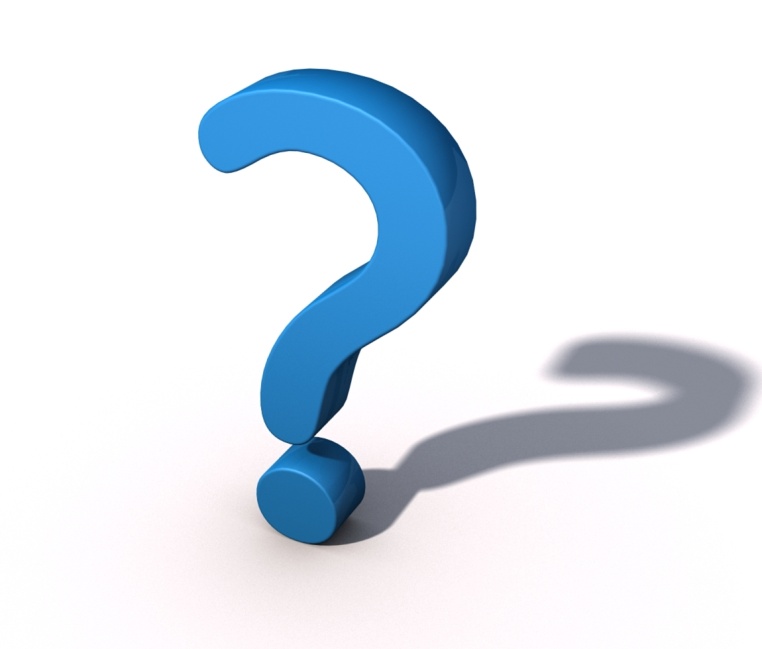 ZORUNLULUK

SORUMLULUK
HER BİREY FARKLI ÖĞRENİR…

Görsel
İşitsel
Kinestetik
ETKİN DİNLEME
Gözleriniz, dinlediğiniz kişide olsun.
Anlamadığınız yeri, sorun.
Daha iyi dinlemek için, ön hazırlık yapınız.
Anlatılanların, anafikrini bulmaya çalışın.
Birkaç kez vurgulanan yerlere dikkat ediniz.
Önemli yerleri not alınız.
TEST TEKNİĞİ
MUTLAKA KONU İLE İLGİLİ BİLGİNİZ OLSUN. BİLGİSİ OLMAYAN SORU ÇÖZEMEZ!
YORUM GÜCÜNÜZÜ, GELİŞTİRİN.
SÜREYİ İYİ KULLANIN.
ÖĞRENİLEN KONULARLA İLGİLİ, TEST ÇÖZÜN.
FARKLI KAYNAKLARDAN DA YARARLANIN.
BİLMEDİĞİNİZ SORULARI, BOŞ BIRAKIN.
AYNI DERSE AİT EN KOLAY VE EN ZOR SORU AYNI PUAN DEĞERİNE SAHİPTİR.
KENDİ GÖRÜŞÜNÜZÜ DEĞİL, SORUDA İSTENEN NE İSE ONUN CEVABINI BULUN.
BÜTÜN SEÇENEKLERİ OKUMADAN, CEVABI İŞARETLEMEYİN.
ÖNCE SORUYU, SONRA PARAGRAFI OKUYUN.
SİZİ UĞRAŞTIRACAK SORULARA TAKILIP KALMAYIN.
TEST HIZINIZI, KONU TEKRAR EDEREK DEĞİL; TEST SORUSU ÇÖZEREK ARTIRABİLİRSİNİZ.
ÇOK SORUYA CEVAP VERMEK, ÇOK NET ÇIKARMAK ANLAMINA GELMEZ.
Başarı Antlaşması
İlk iş olarak kendime açık seçik bir hedef oluşturacağıma,
 Sonra beni hedefime ulaştıracak bir plan ve program hazırlayacağıma,
Ve programıma tavizsiz uyacağıma,
Hedefim için ne gerekiyorsa azimle yapacağıma,
Sonra yaparım ya da yarın yaparım gibi davranışlarda bulunmayacağıma
Hedefimle ilgili hiçbir zaman umutsuzluğa düşmeyeceğime
Hiçbir zaman sızlanmayacağıma
Elimdeki imkanları ve zamanı , hedefim doğrultusunda en verimli şekilde değerlendireceğime
Hedefime ulaşmadan geri dönüş yapmayacağıma,
Başarımla yada başarısızlığımla ilgili sebepleri dışarıda aramayacağıma,
Sonuçta hedefime ulaşana kadar, “Terlemem gereken kadar ter akıtacağıma” 
Ve sonuçta başarıyı yakalayacağıma
SÖZ VERİYORUM.....